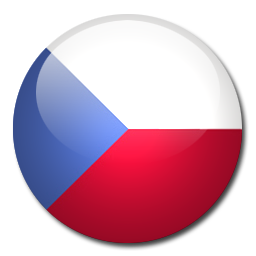 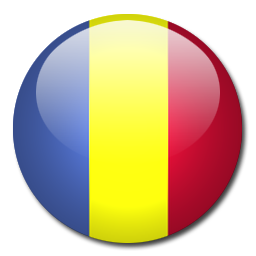 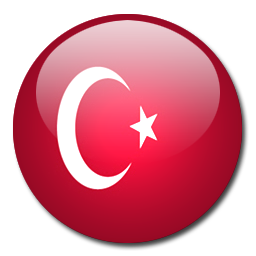 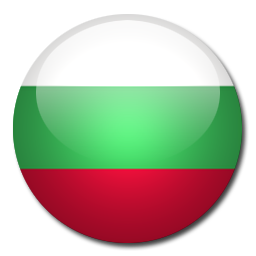 Czech Republic
Romania
Turkey
Bulgaria
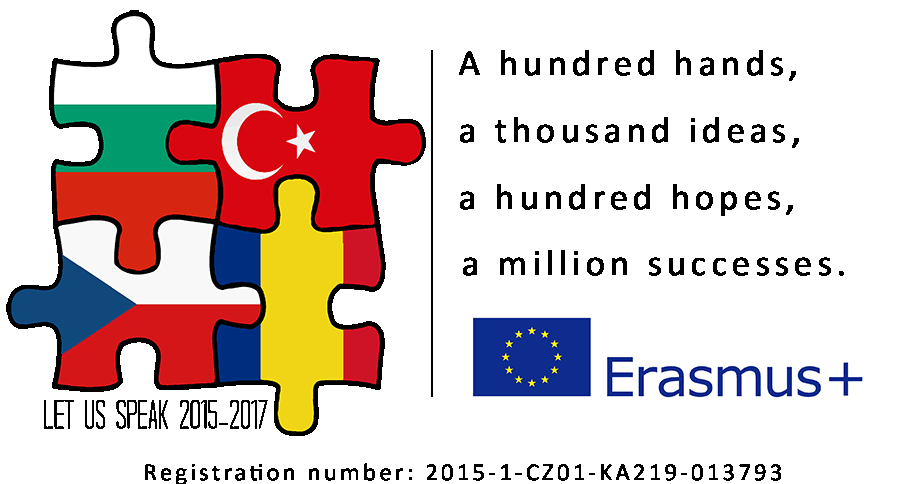 1st public speaking
Let Us Speak
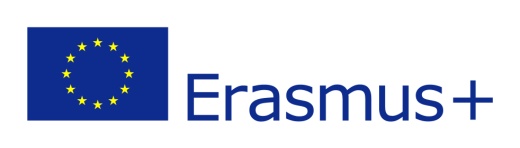 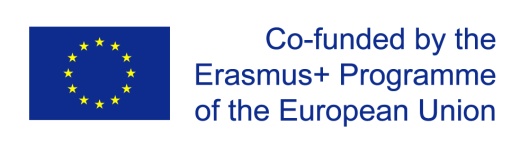 Videocards
2nd project activity
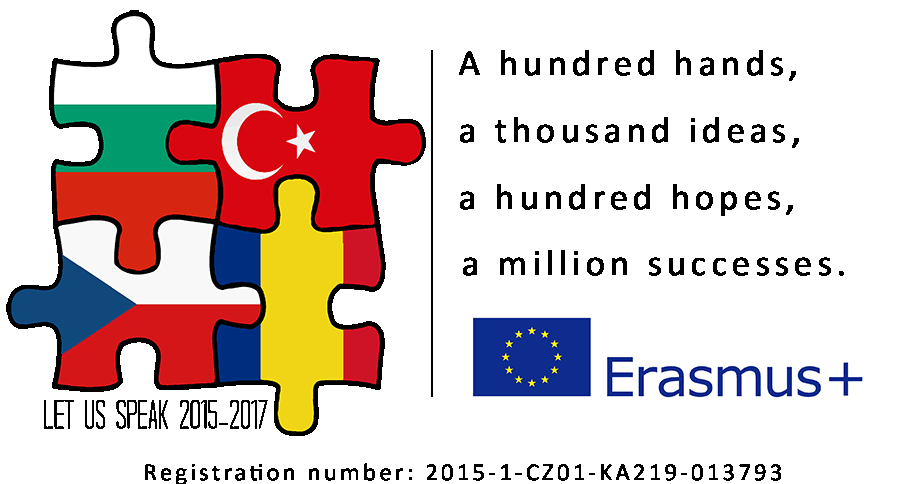 SKYPE CONFERENCE
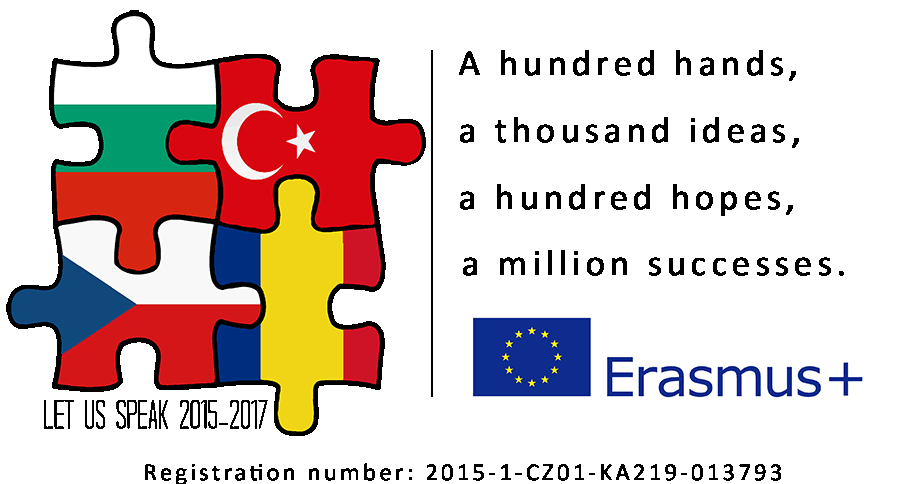 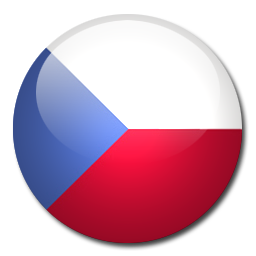 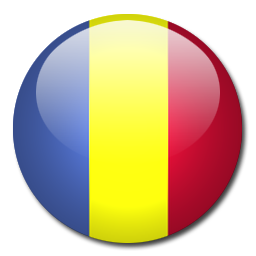 ROMANIA + CZECH REPUBLIC
15 STUDENTS FROM EACH COUNTRY
COMMUNICATOR – SKYPE, FB
INTERNET CONNECTION
 FEEDBACK
TOPICS
1    Free Time and Entertainment
2    Family and Friends
3    School
4    Christmas
5    My House
6    My Day
7    Sport
8    Weather, Seasons
9    Transport
Pross

NEW FRIENDS
INFORMATION ABOUT PARTNER´S COUNTRY
COMMUNICATION

Cons

PROBLEMS WITH INTERNET AND WITH COMPUTERS
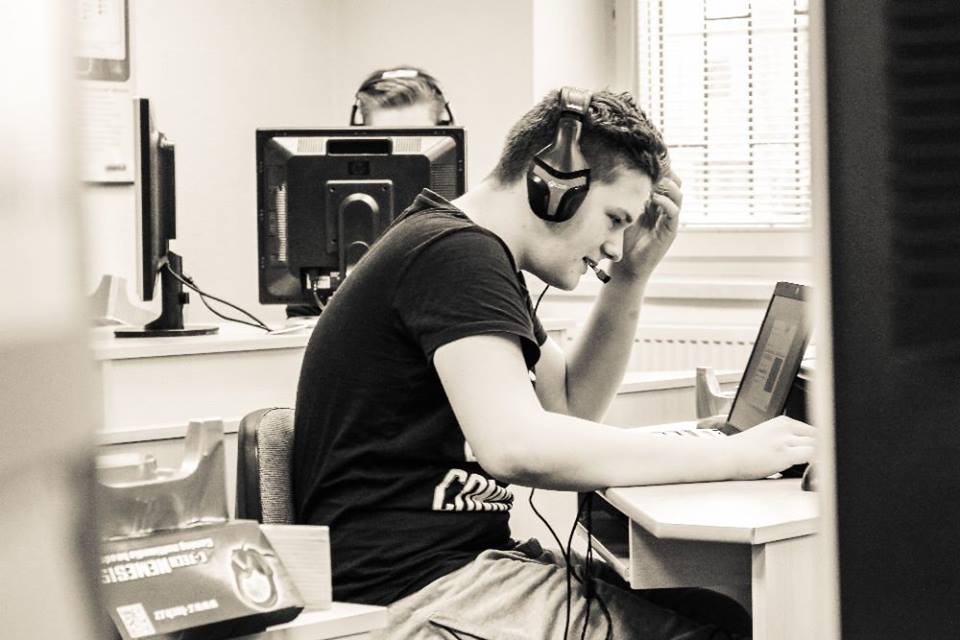 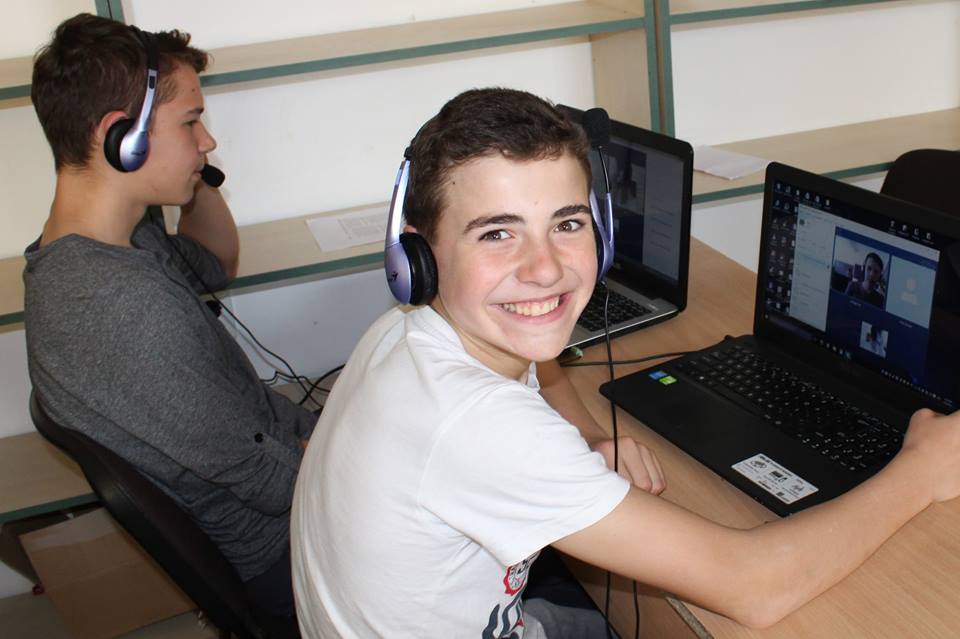 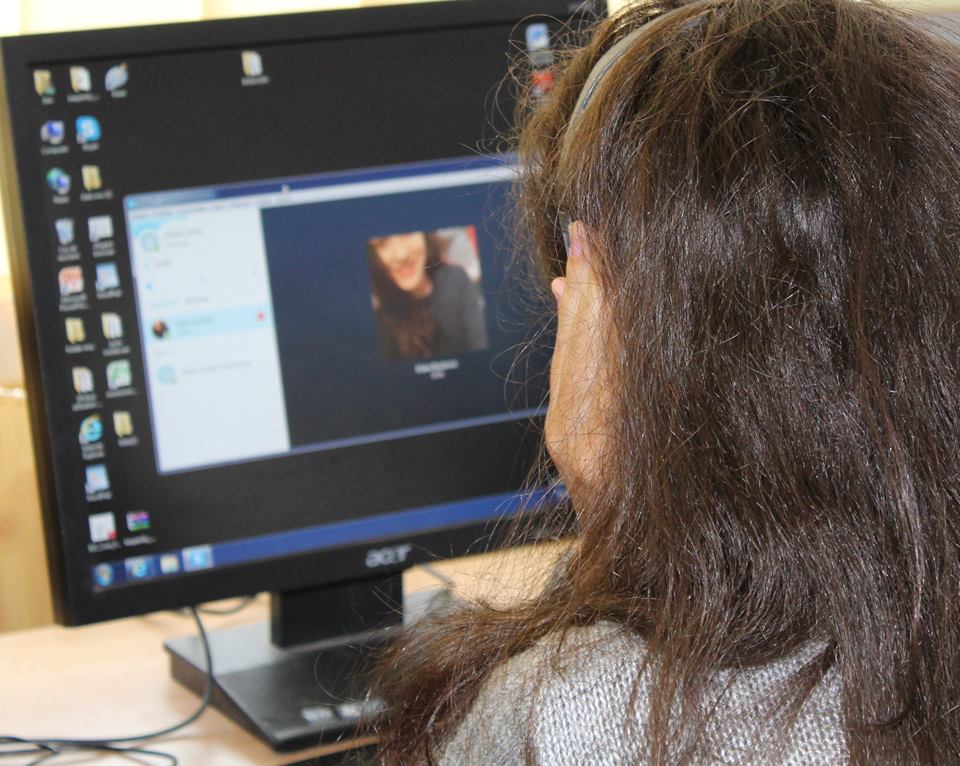 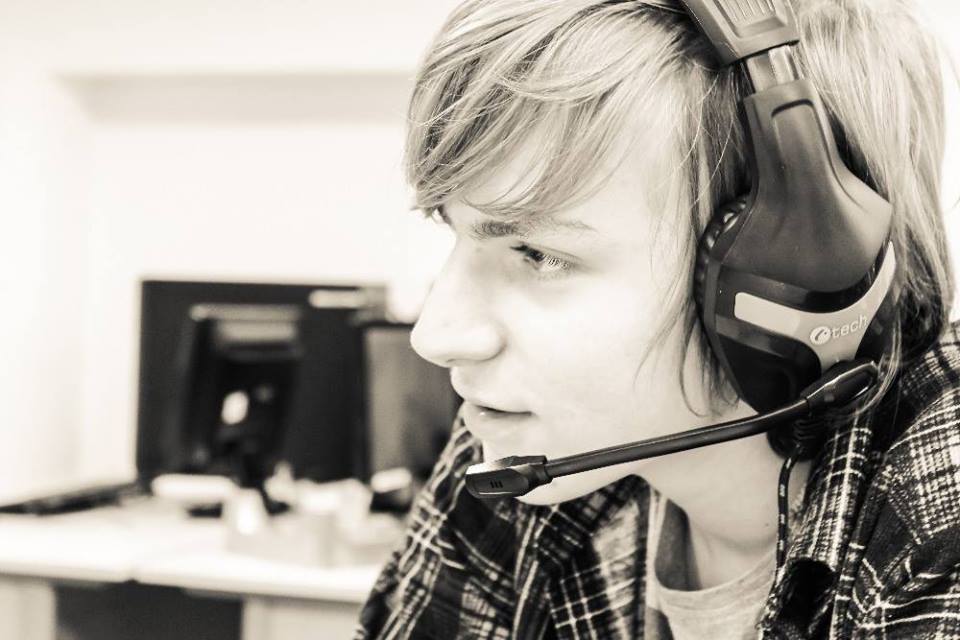 Thank you for watching our presentation
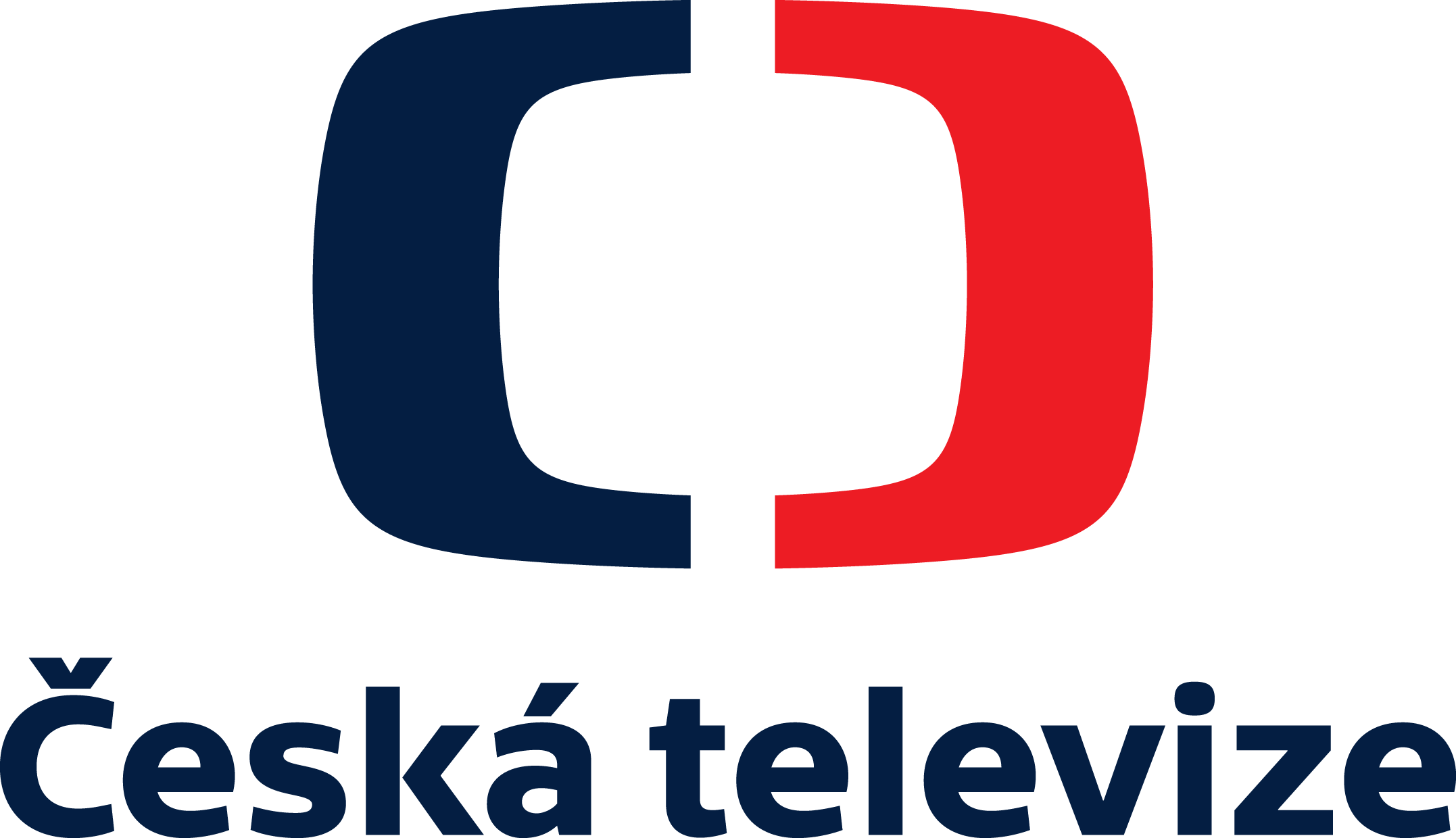 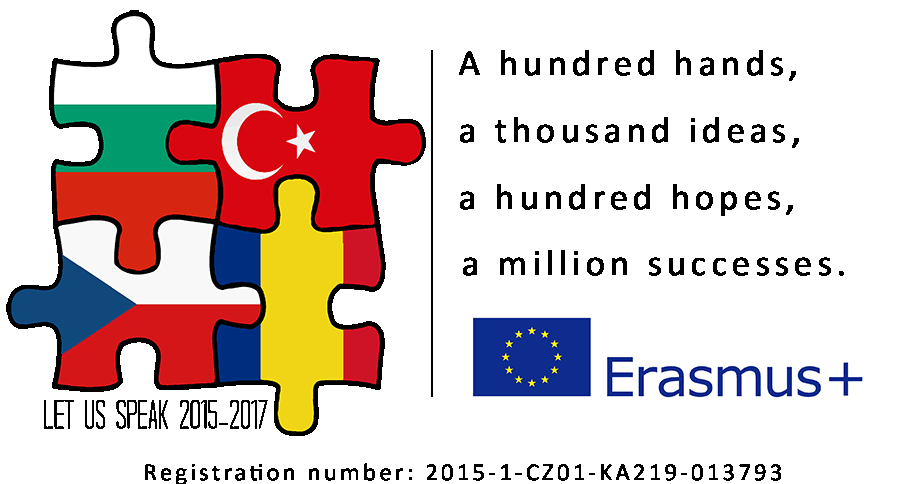 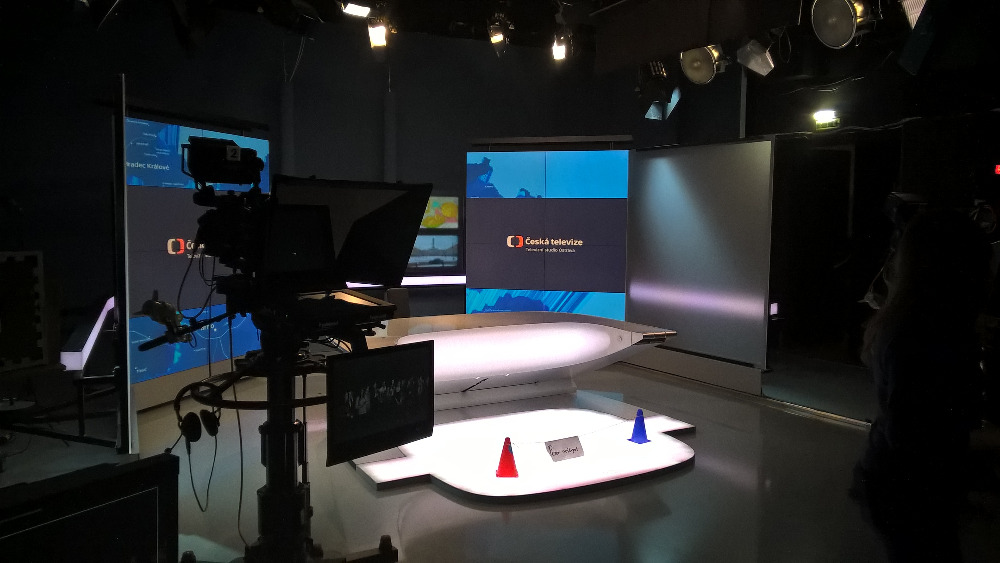 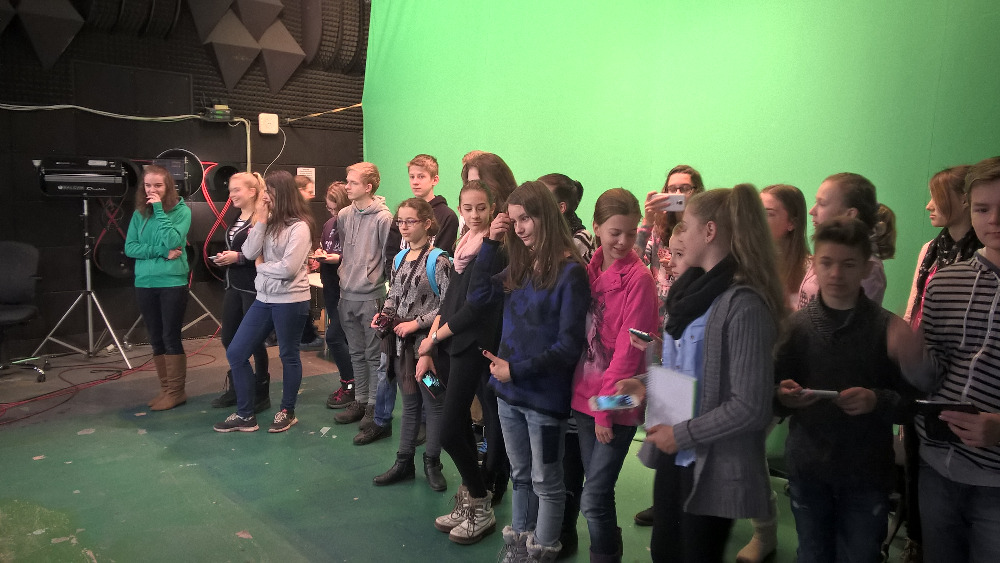 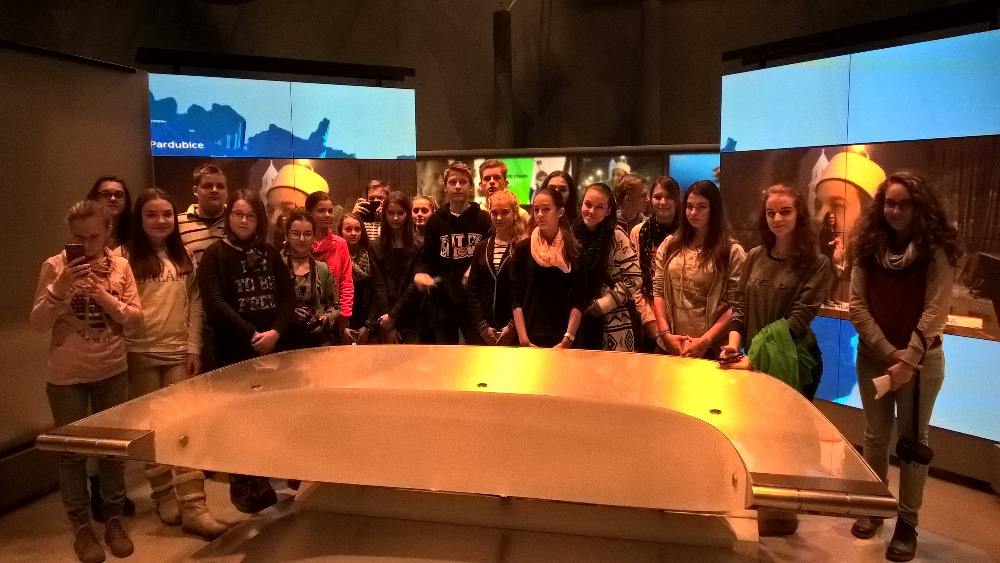 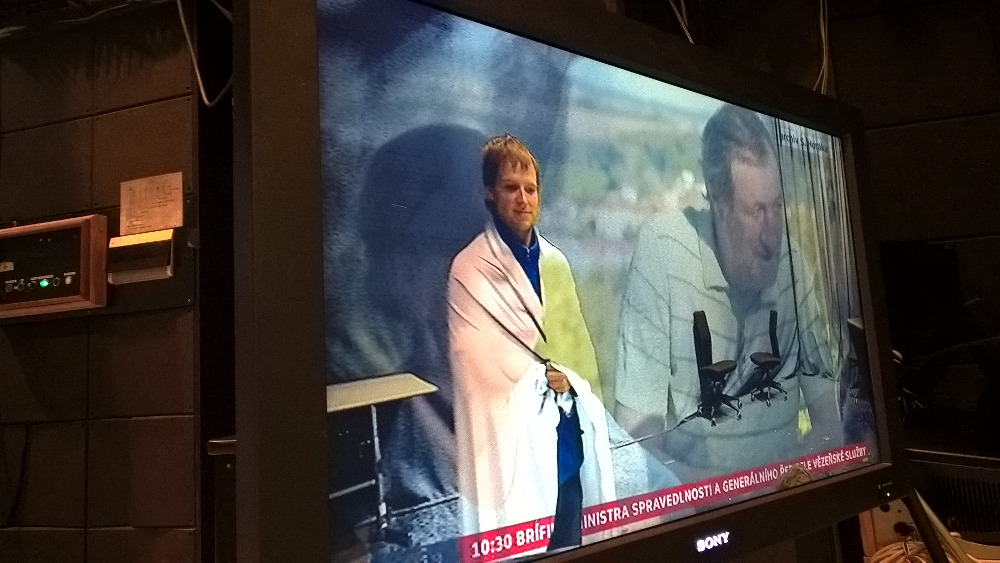 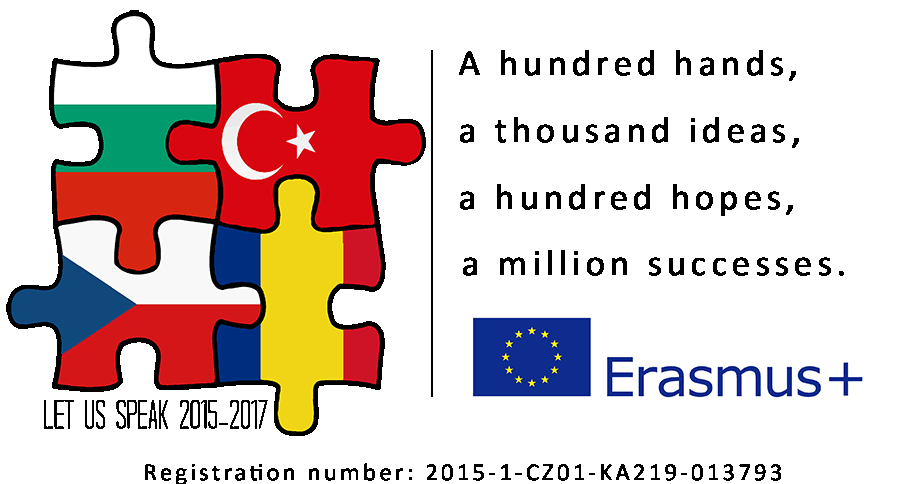 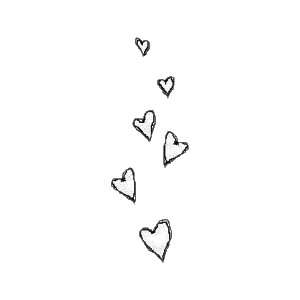 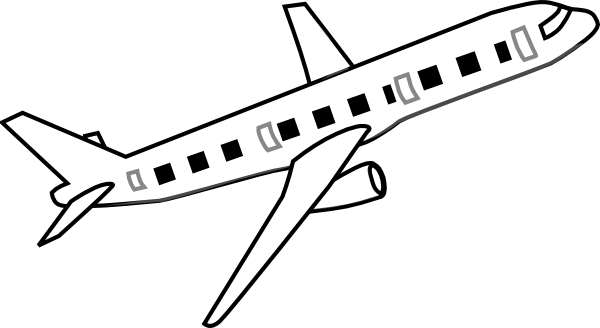 Bulgaria 13.3. – 21.3.
Mgr. Martin Raška                Sára Schlesingerová    Petr Durstin       Prokop Szuscik
Mgr. Jan Nowak Ph.D.           Klára Bocková             Adéla Nogová    Jan Byrtus
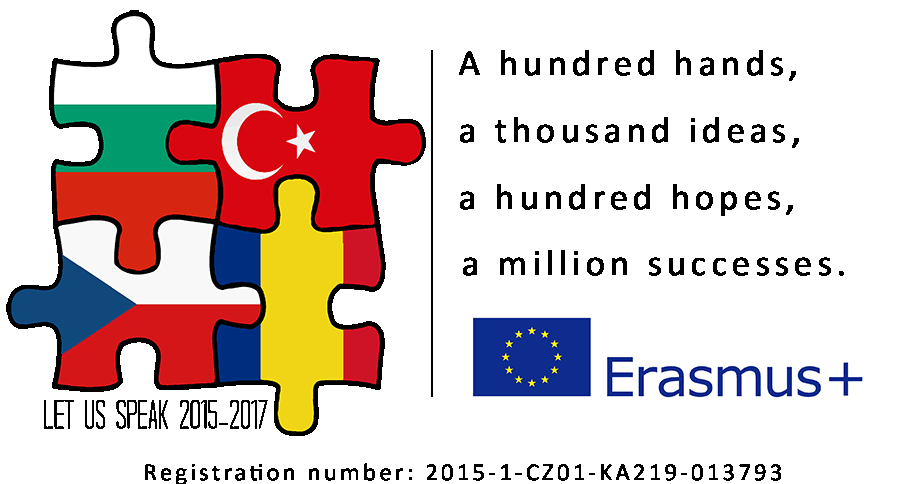 1st teambuilding camp in Chelopech, Bulgaria.

24 students and 8 teachers
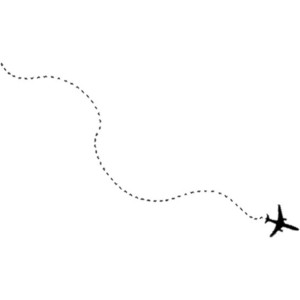 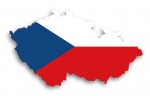 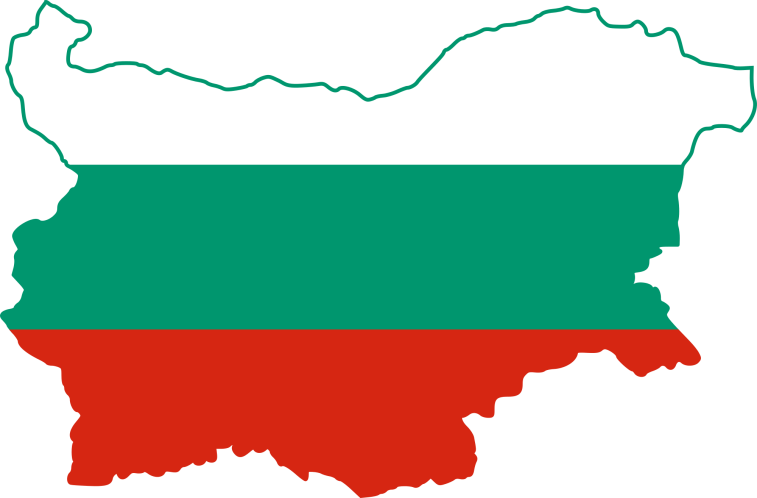 Day 1 – visit school
the visit of our partners´ school in Chelopech. 

ice-breaking games
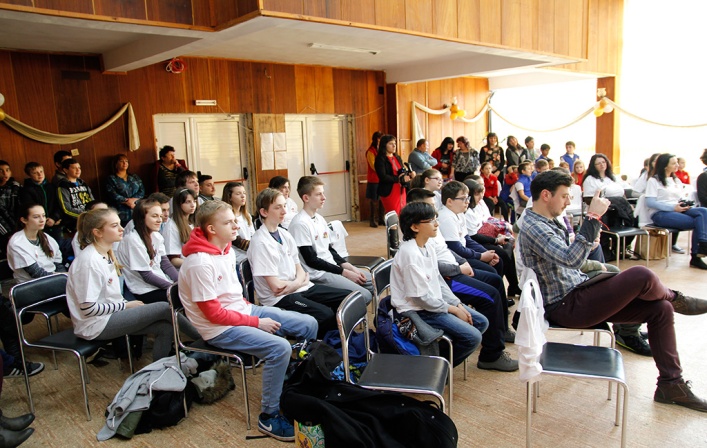 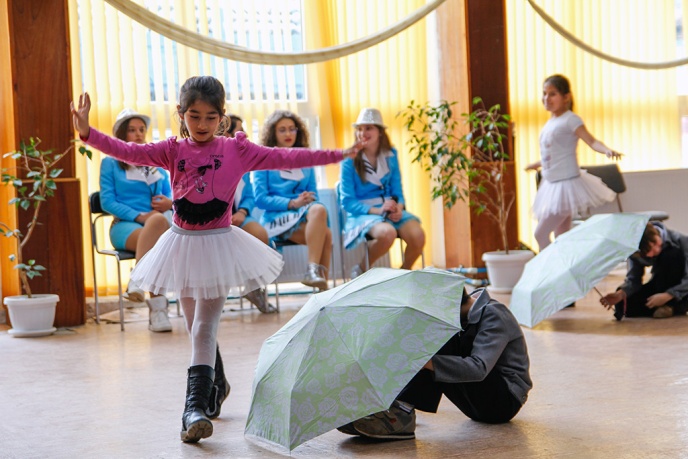 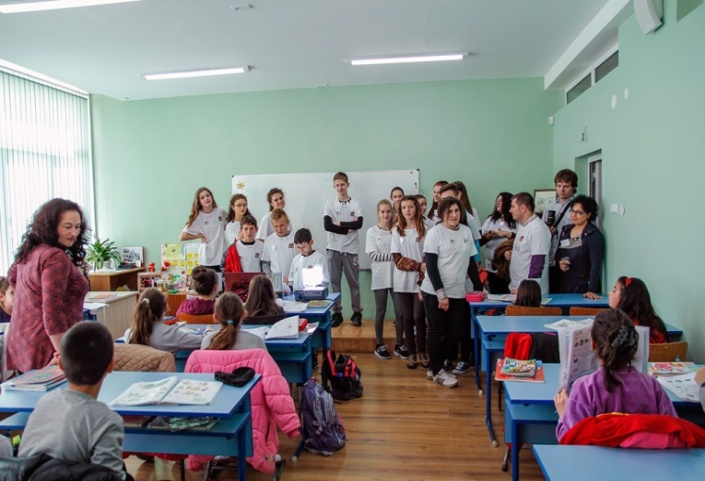 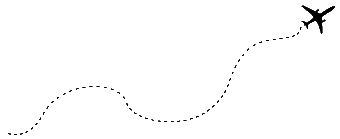 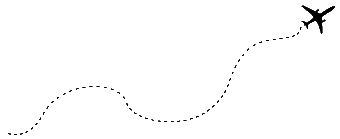 visit of one of the oldest neolithic places in Europe
welcome party 
each country presented their homeland, town and school.
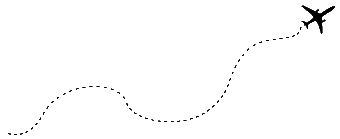 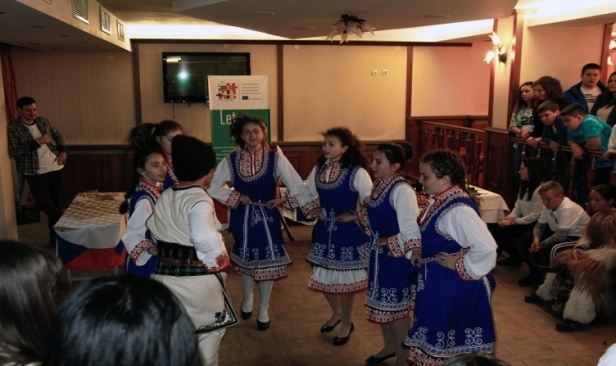 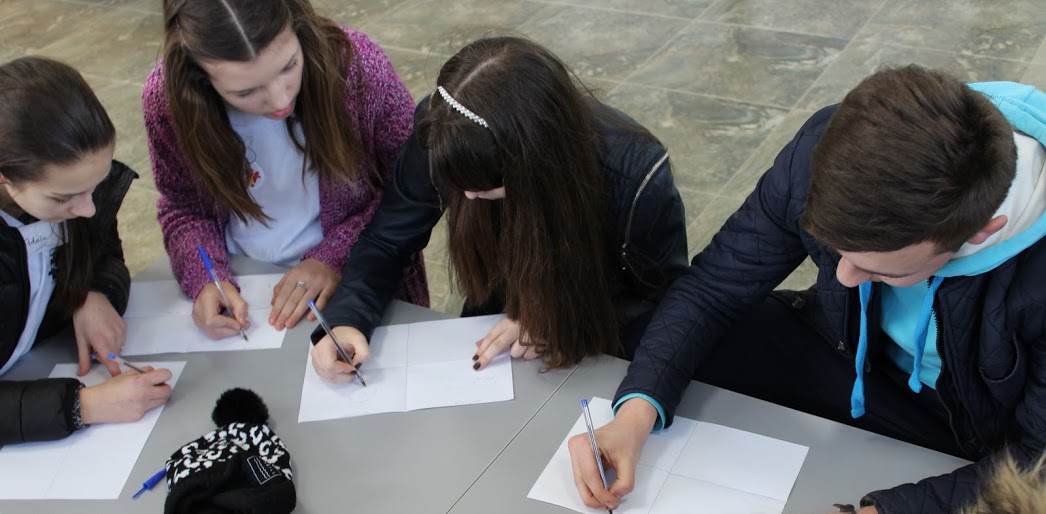 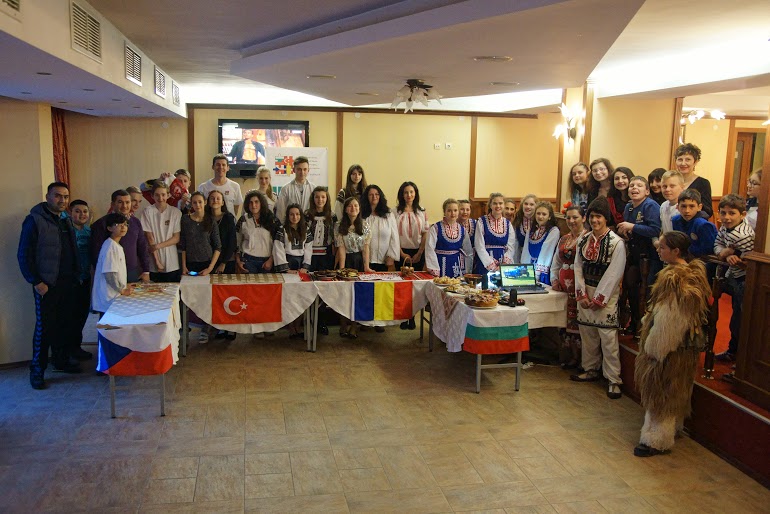 Day 2 – Exploring town Chelopech
visit of municipality of Chelopech
visit of a local mine copper company
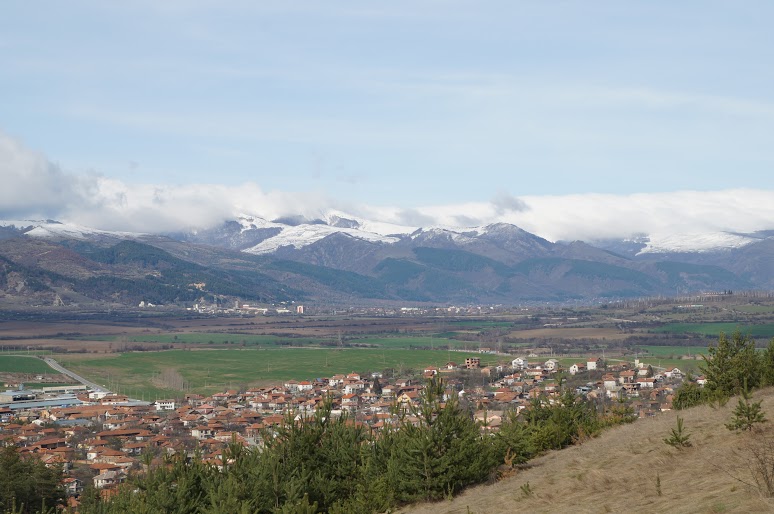 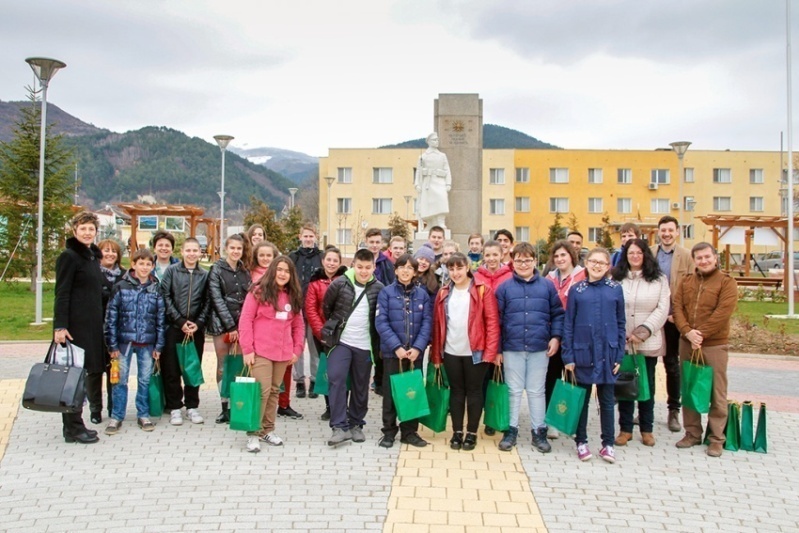 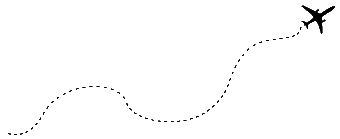 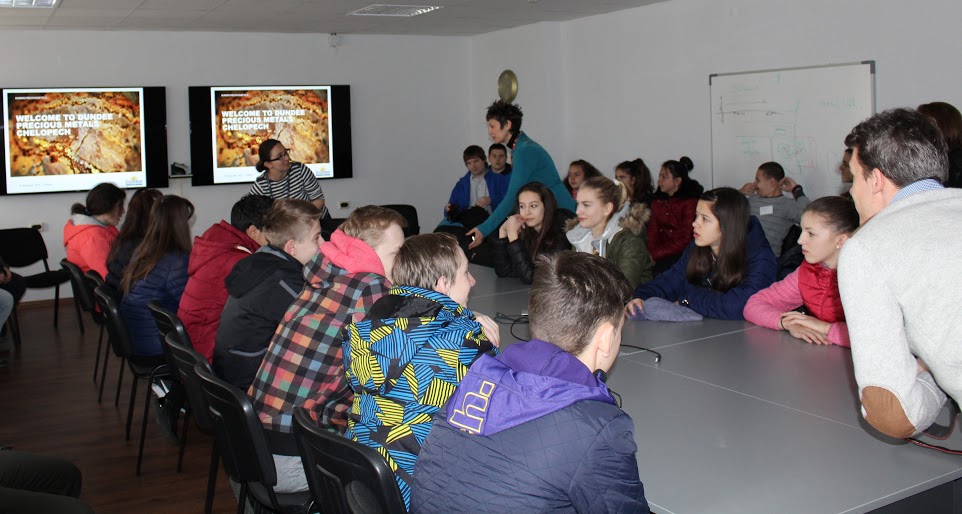 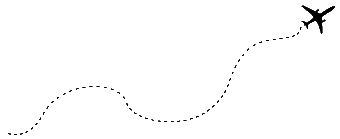 Day 2 – try Bulgarian traditions
traditional dance class
team building games
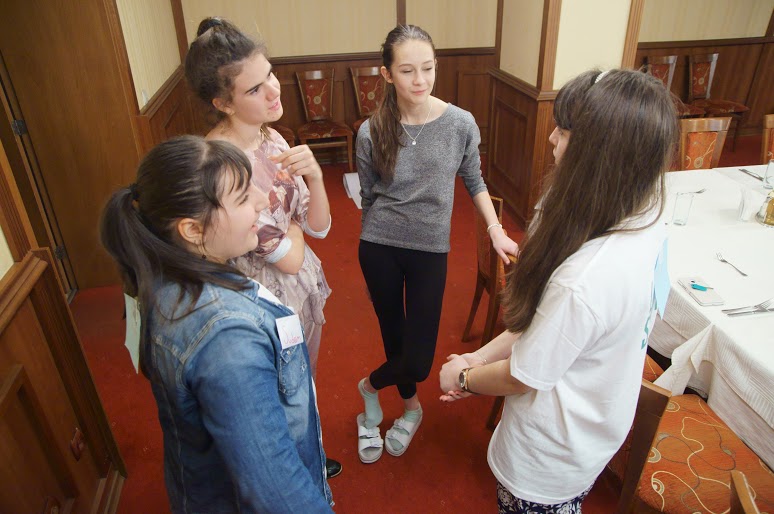 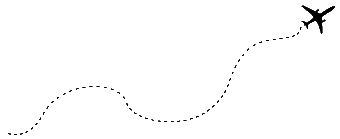 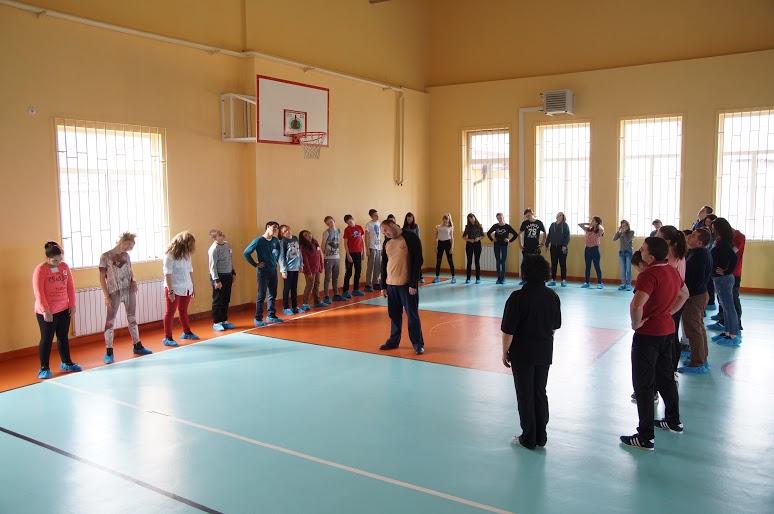 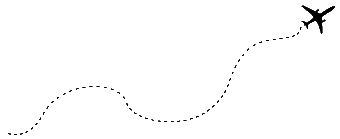 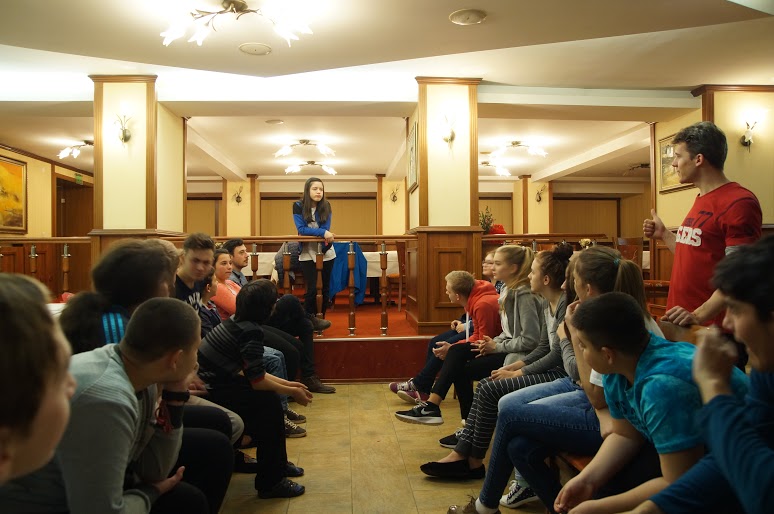 Day 3 - search through the city
visit of town Koprivshtitsa
playing game Get to know Koprivshtitsa
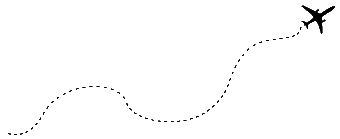 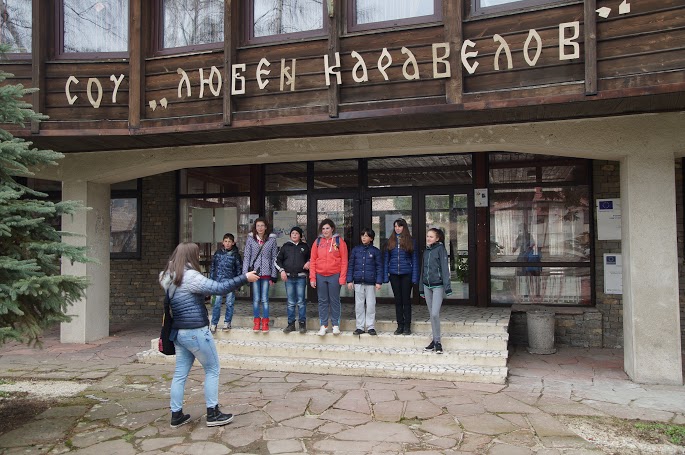 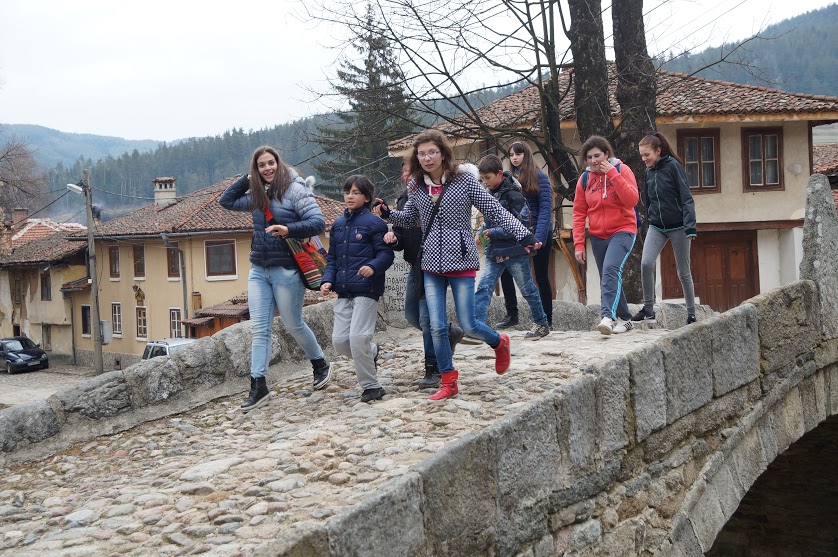 Day 3 – teambuildings games
Playing other interesting games
Party
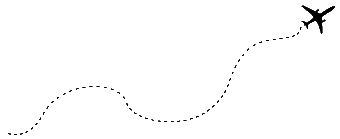 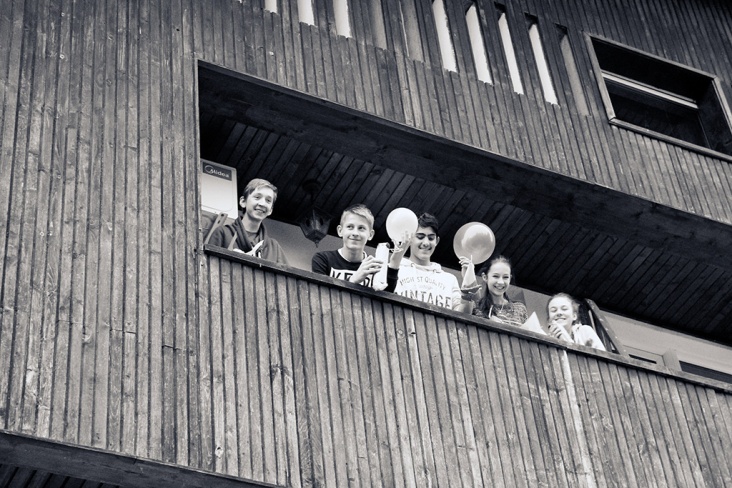 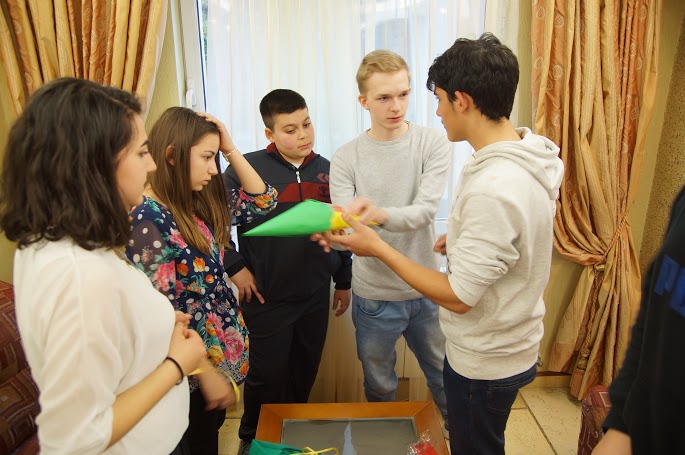 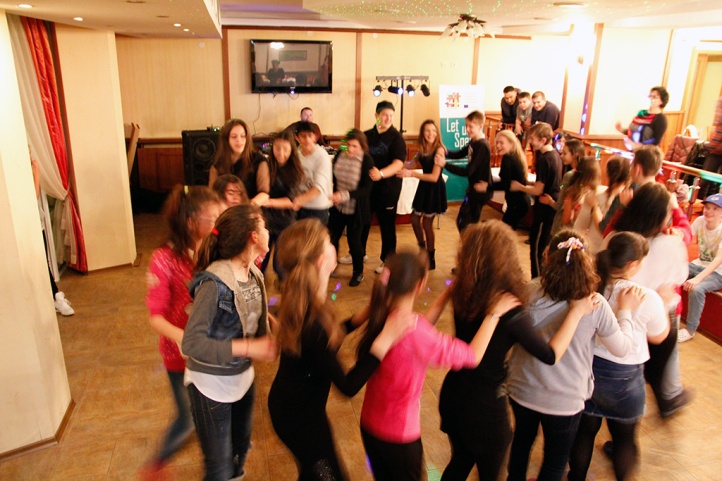 Day 4 - hike the mountains
hiking trip
"The shepherd and blind sheep"
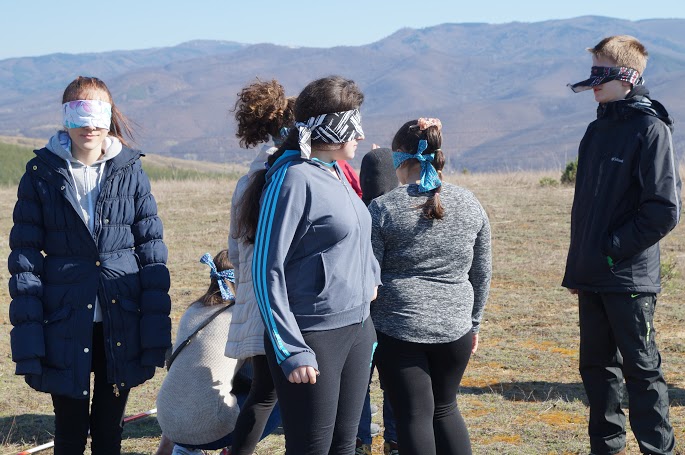 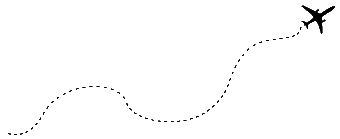 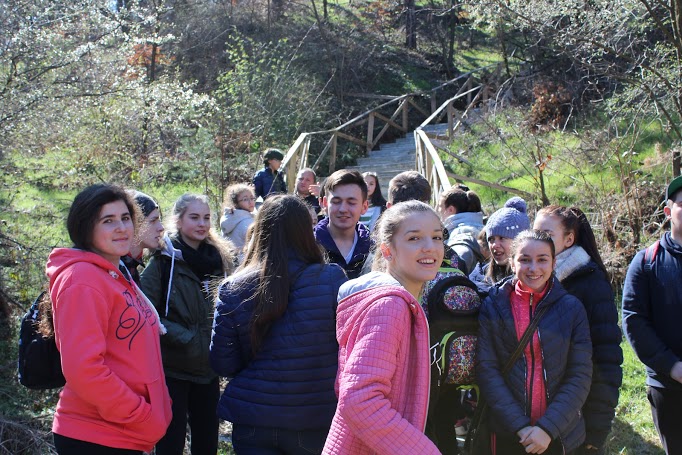 Day 5 – beautiful Sofia
trip to Sofia
"Музейко - Muzeiko"
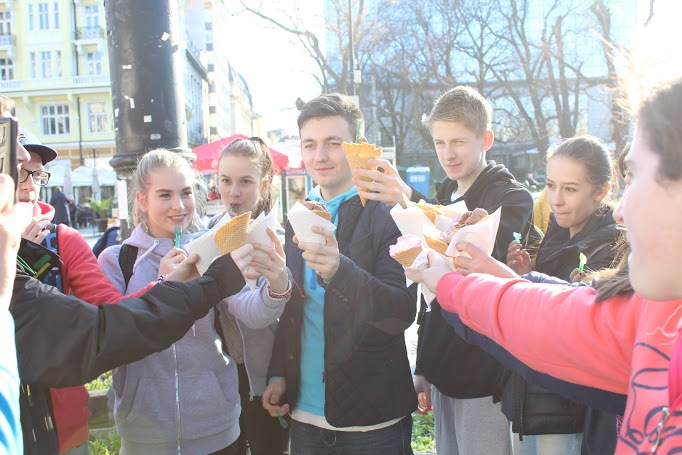 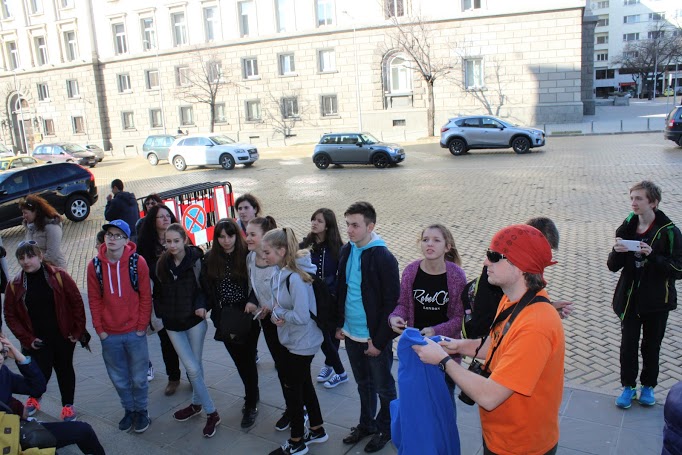 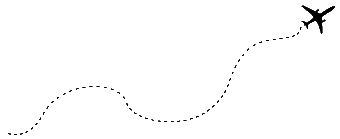 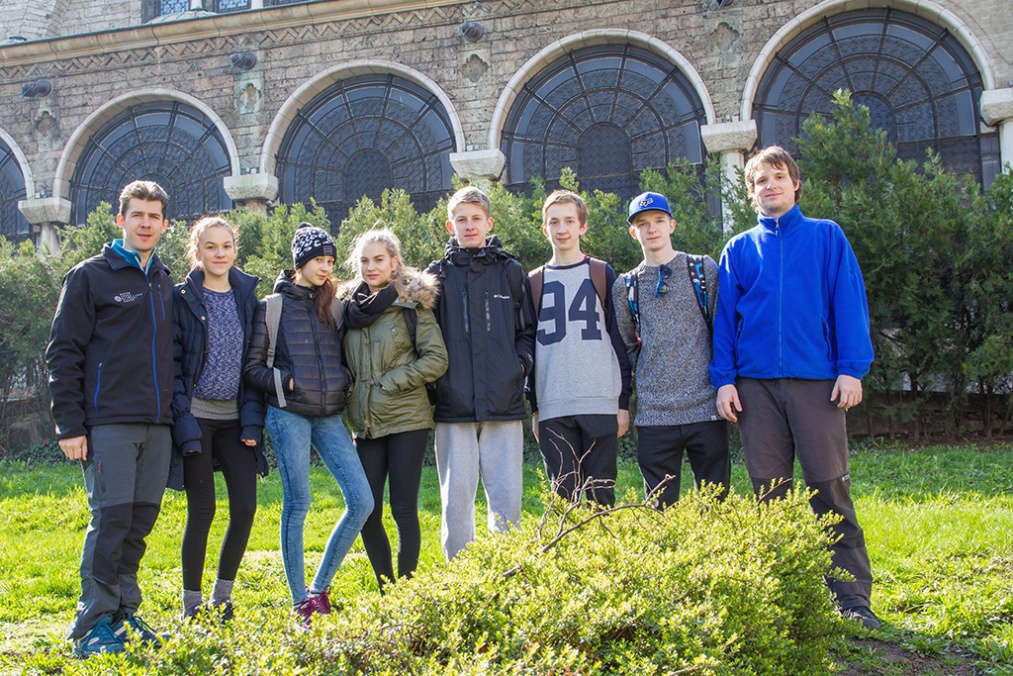 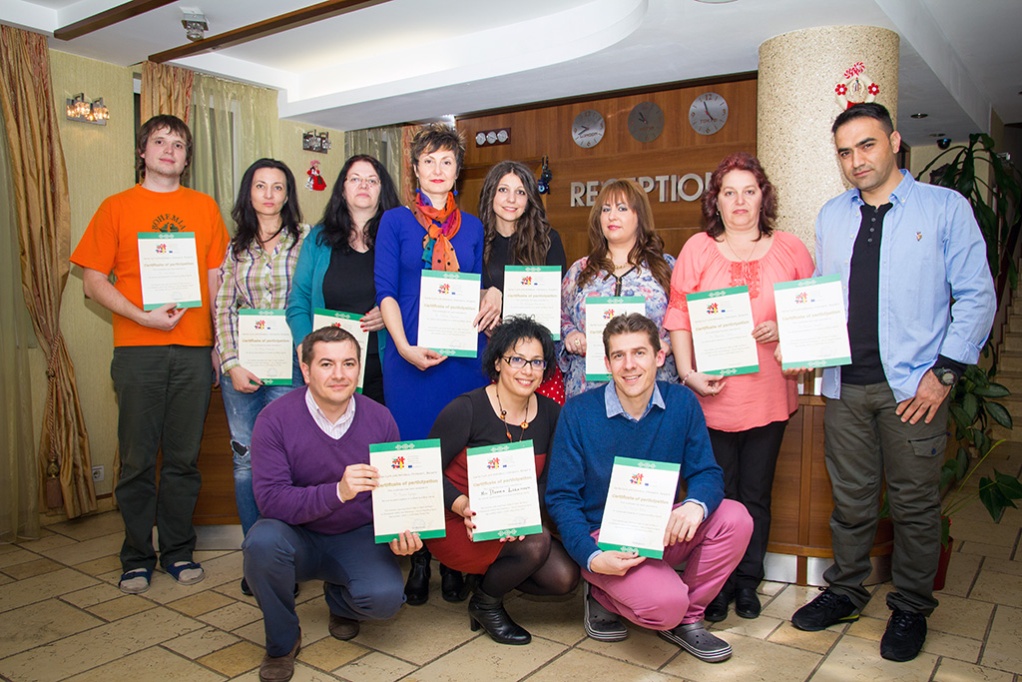 Day 6 – last goodbye
this is the end of our trip!
Photos from Bulgaria
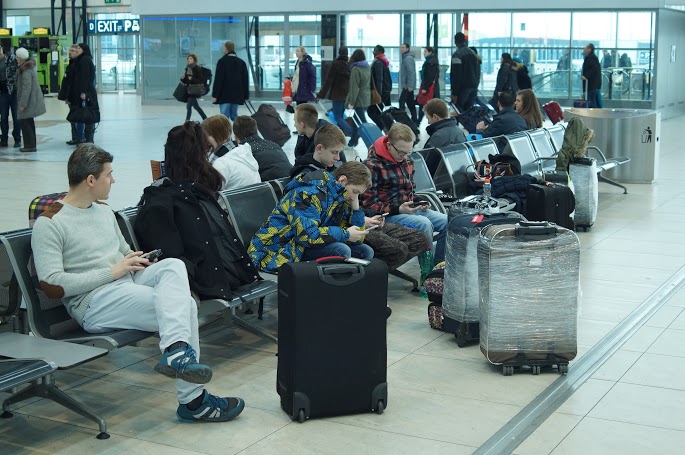 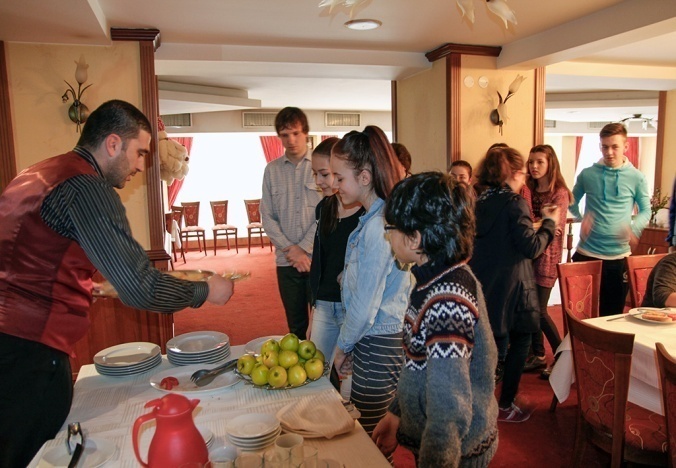 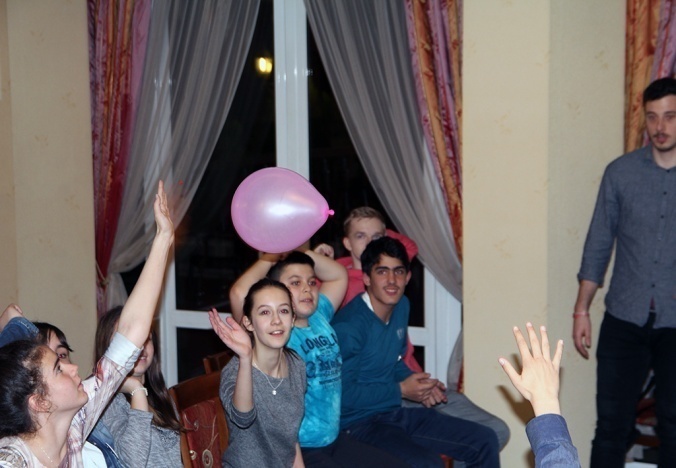 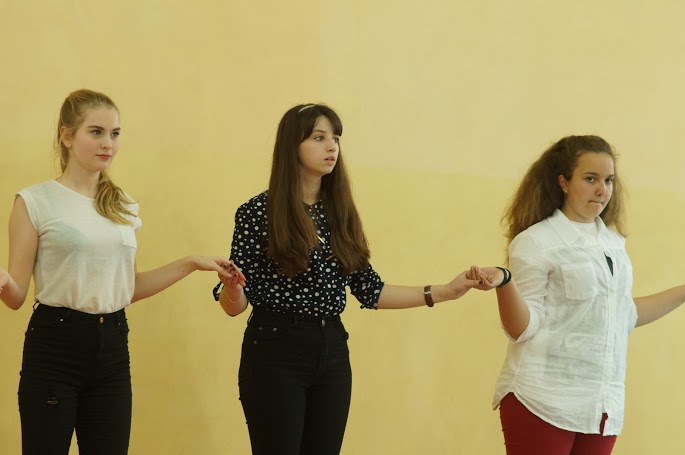 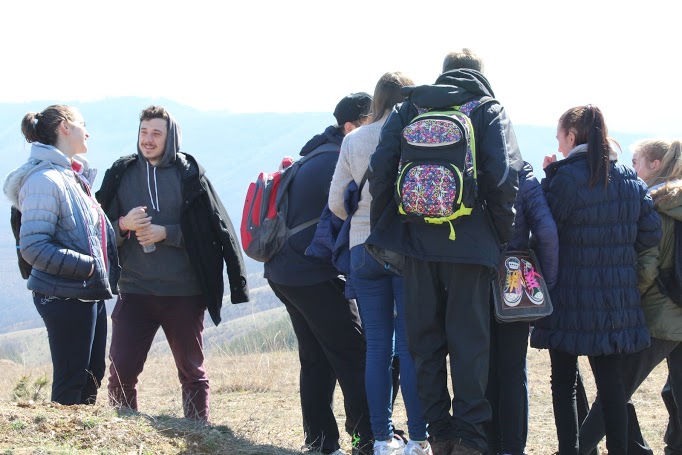 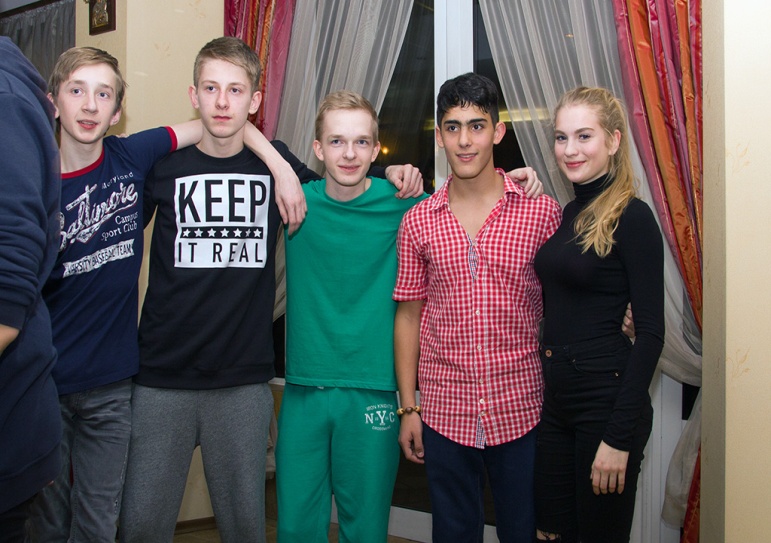 Petr Bezruč Elementary School, Třinec, Czech Republic
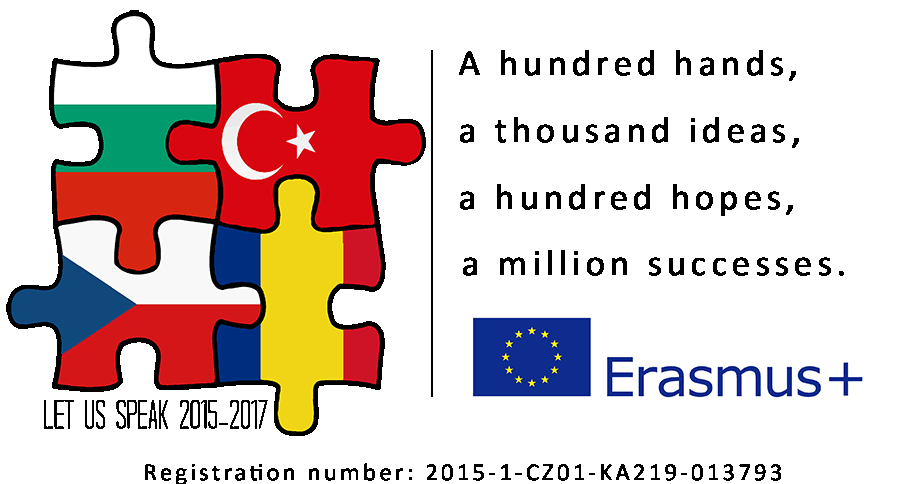 Pass it further(April Fools' Day)
Written by Klára Bocková and Adéla Nogová
   Narrator - Adéla Nogová
Number of students – 9 students
   Teachers- Marian Rybka, Adam Olszar
   Music, mixing, effects - Jan Nowak
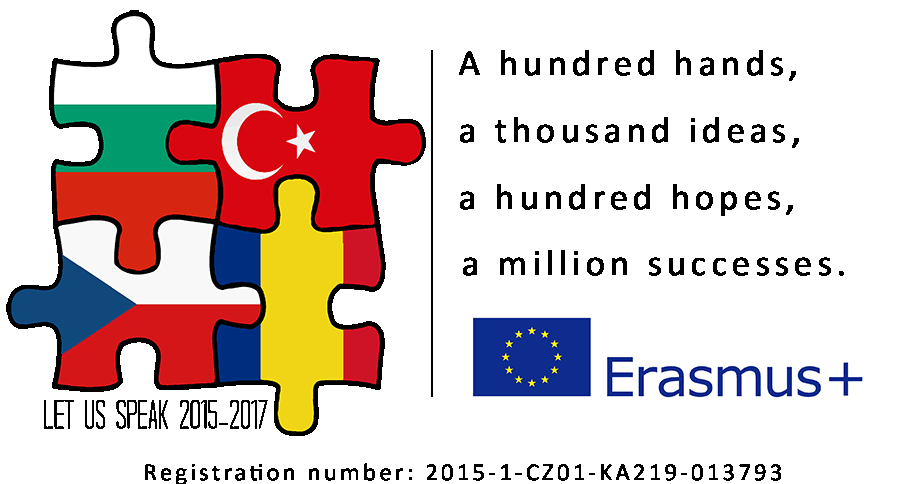 Every Friday afternoon with Mr. Nowak.

From 24th February to 2nd March

It was very funny, but sometimes we had some problems.
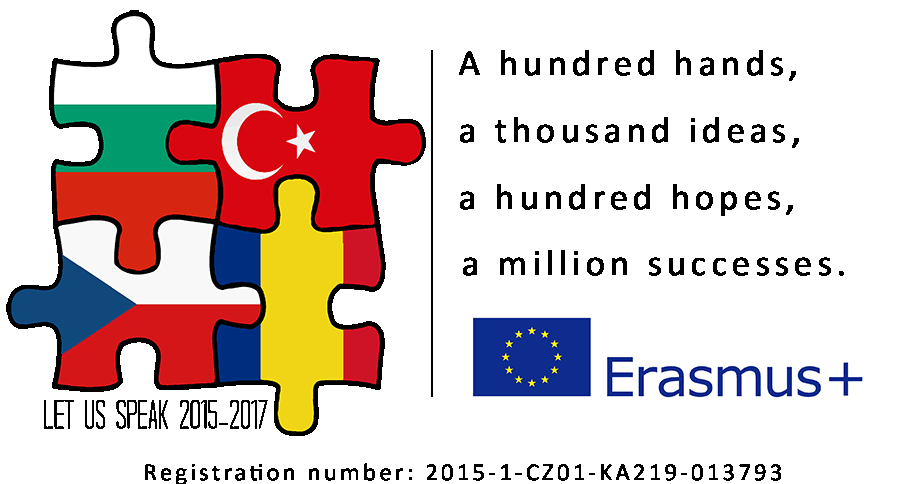 THANK YOU 
FOR YOUR  ATTENTION!
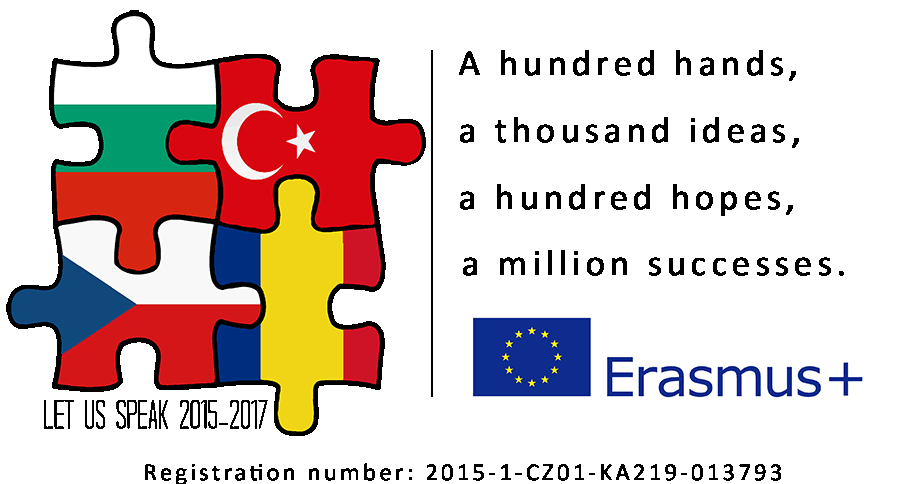 Czech team building camp
23.5.-27.5.2016
Chata Beskydka
Gold Rush
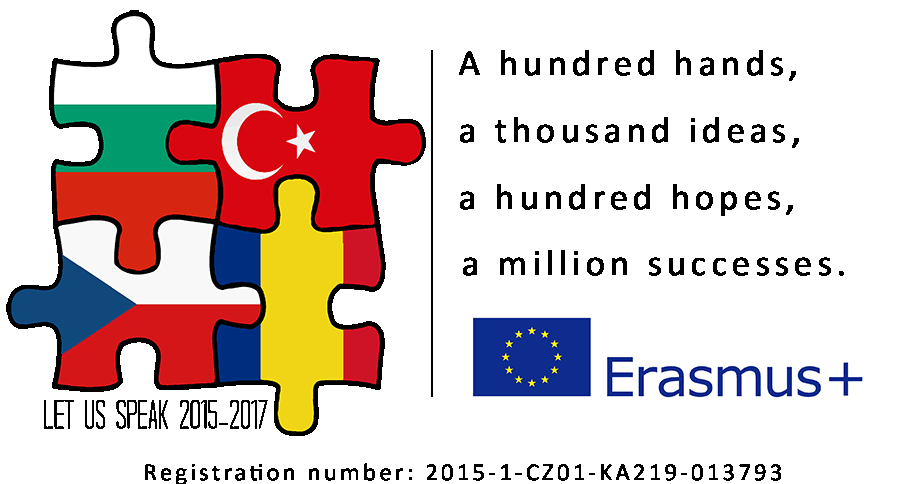 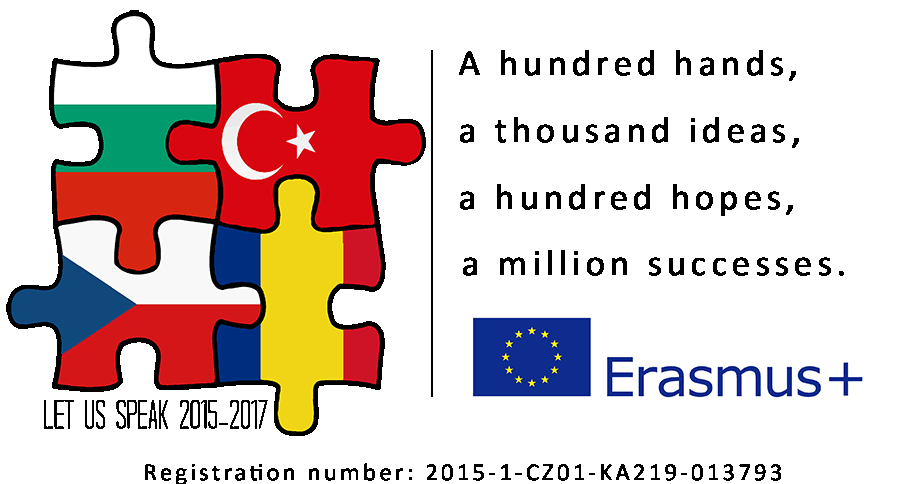 Monday
Arrival at Chata Beskydka
Introducing each other
Playing „ice-breaking games“
In the afternoon we went to the forest and played games there
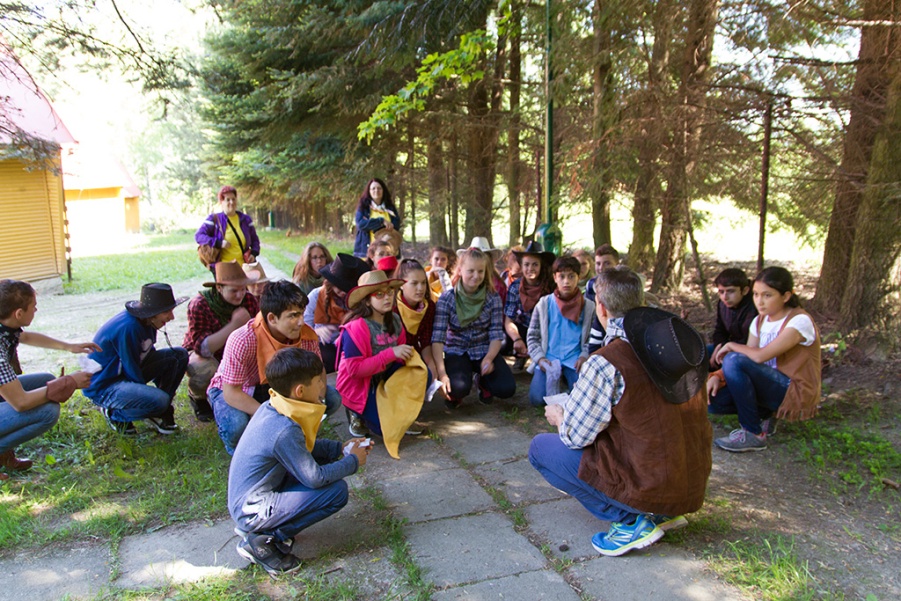 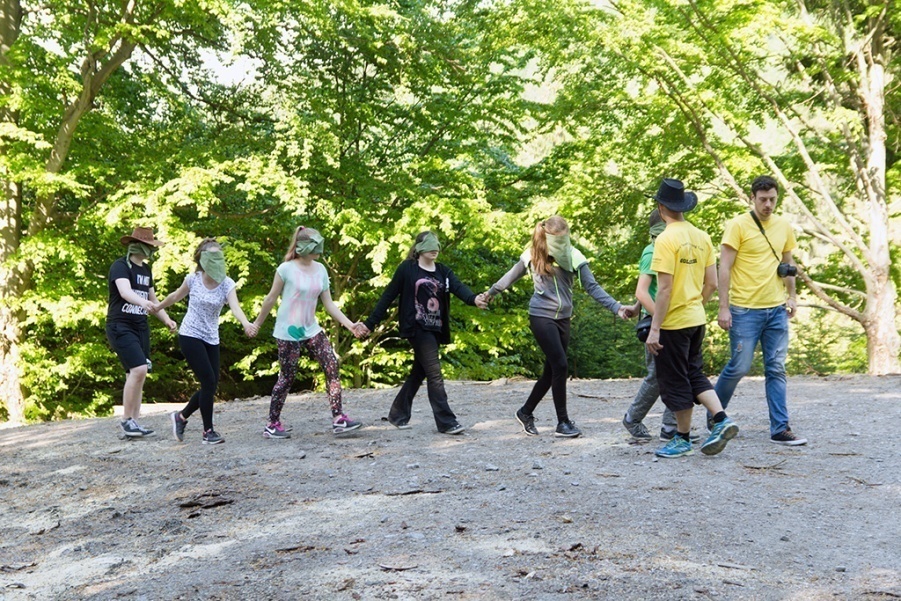 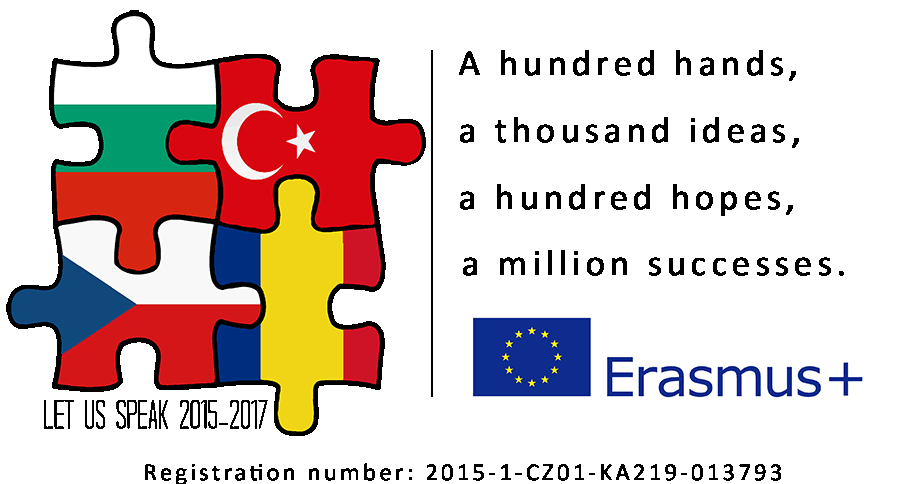 Tuesday
Team building games : „stamp hunt“, „western games“, „trees of luck“
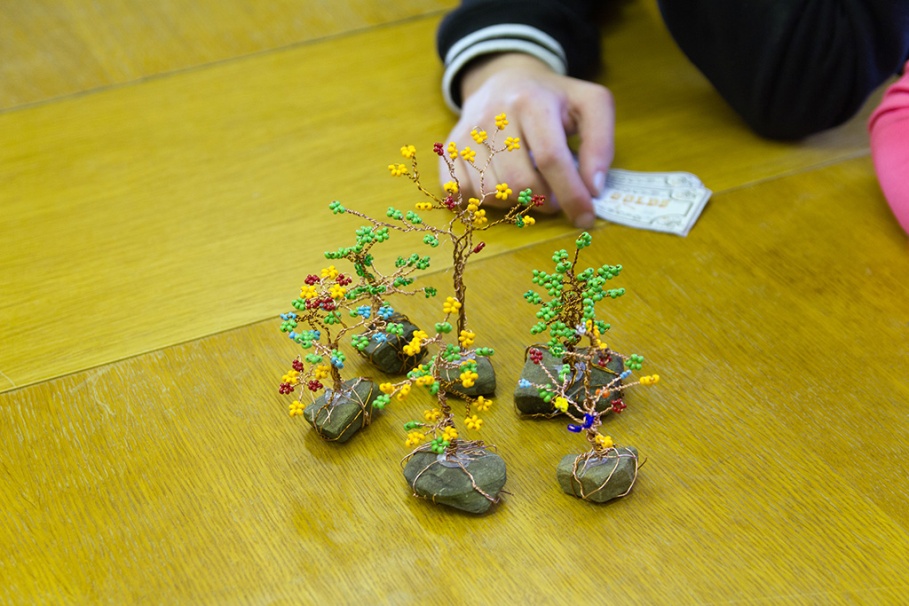 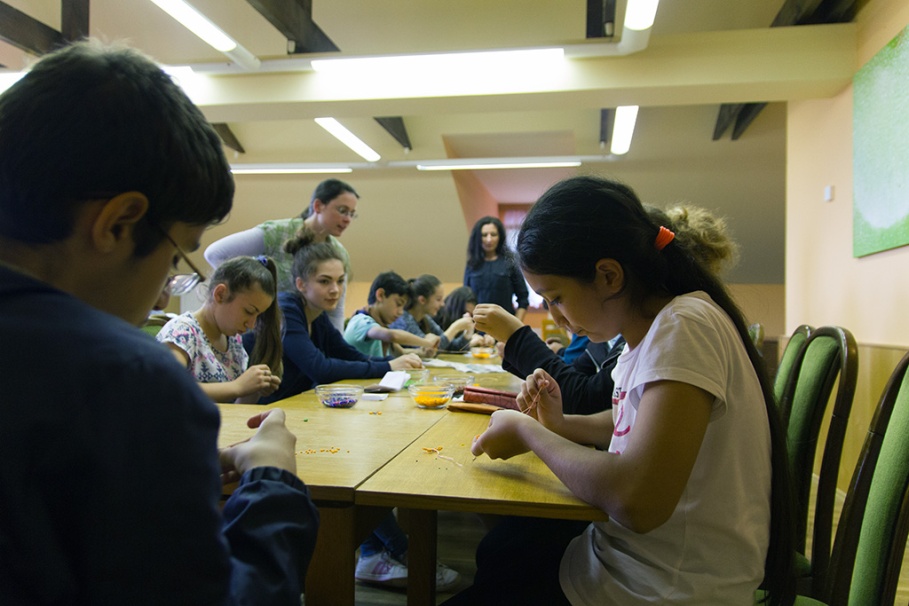 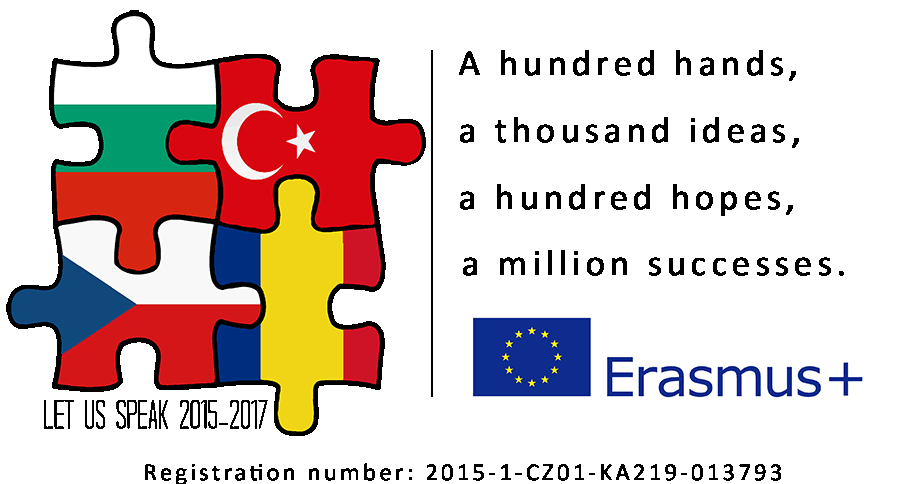 Wednesday
One day trip to Hradec nad Moravicí & Ostrava – shopping centre and U6 technical centre
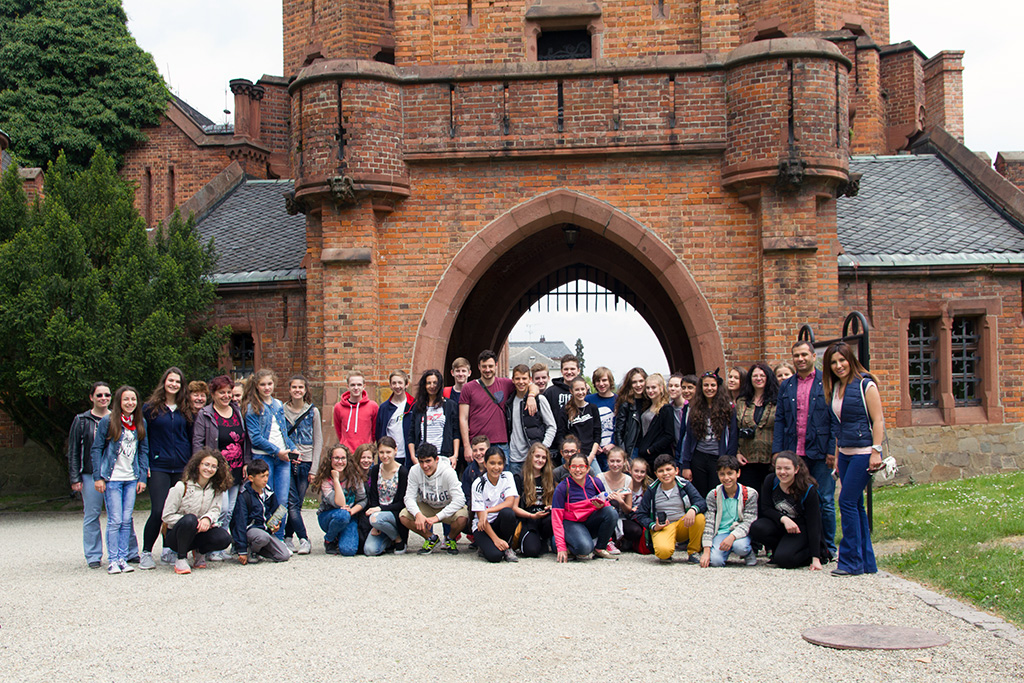 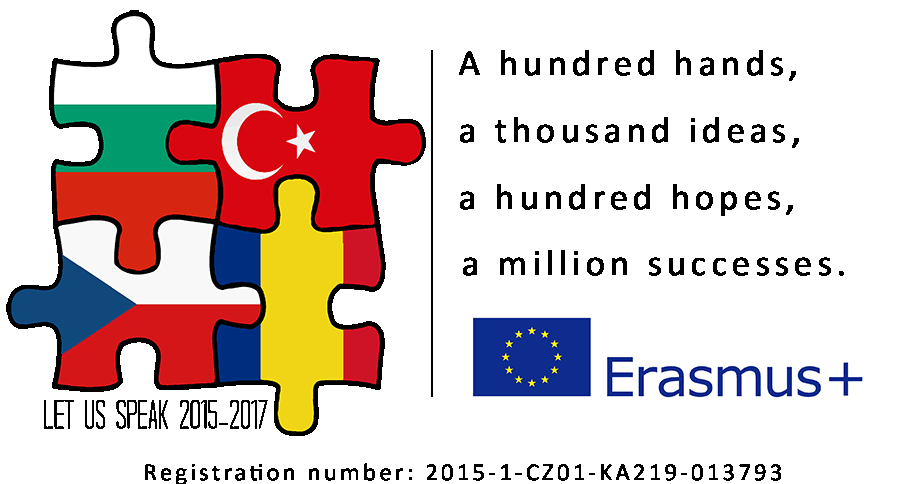 Thursday
Trip to Skalka and playing games like „Under the attack“ or „Rain“
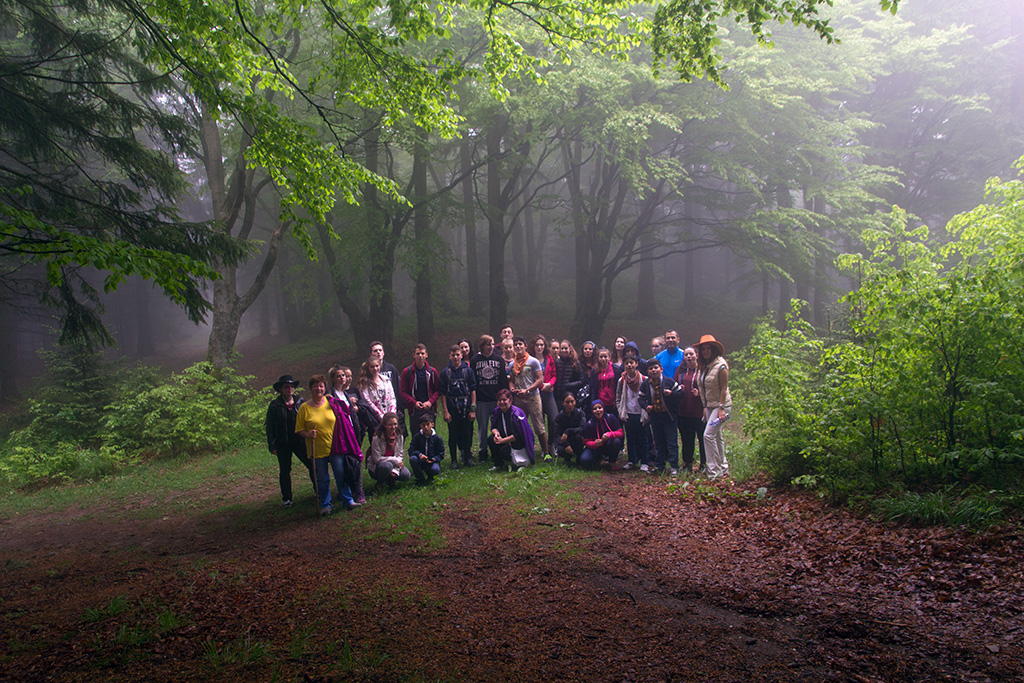 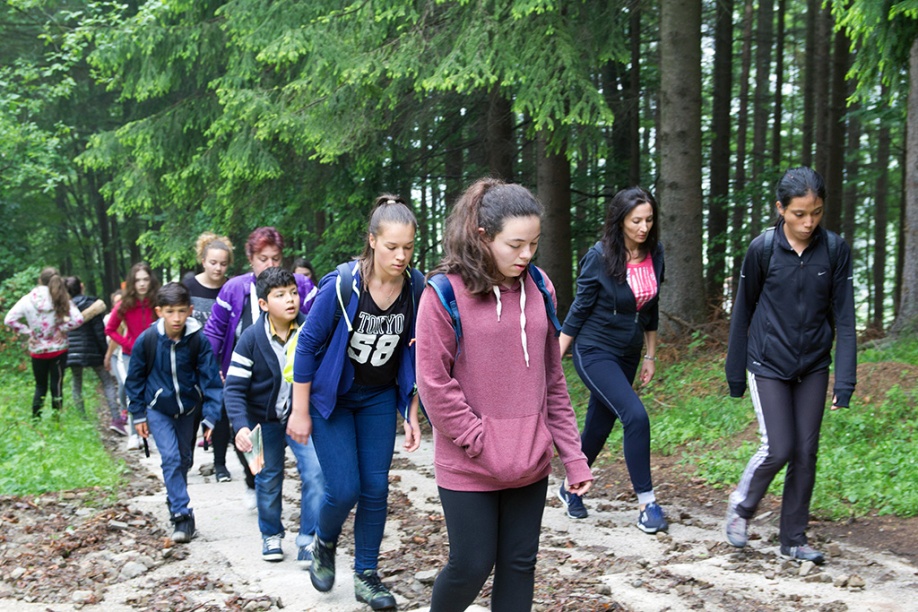 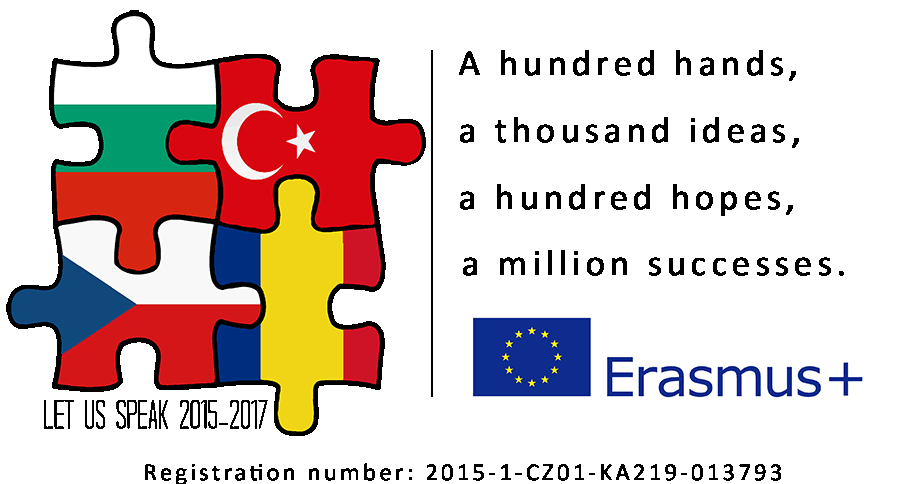 Friday
Trip to Třinec school and showing presentations
  Panning for gold in the river
  Announcement of the winners & disco
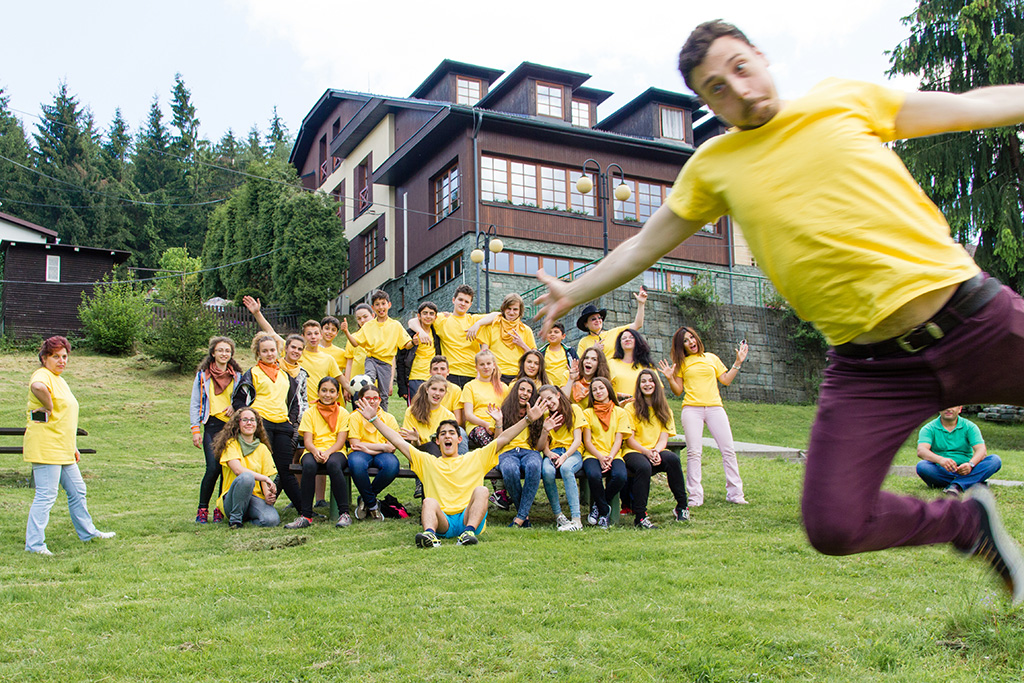 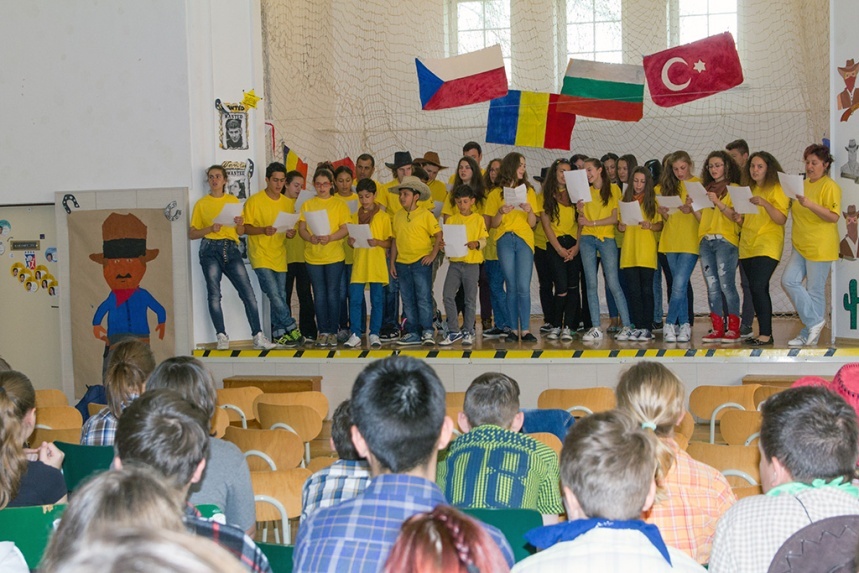 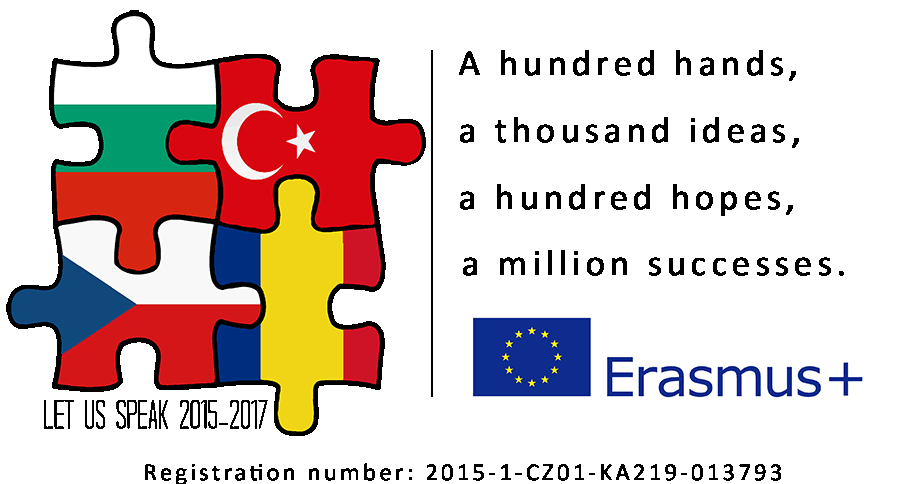 Thank you for your attention
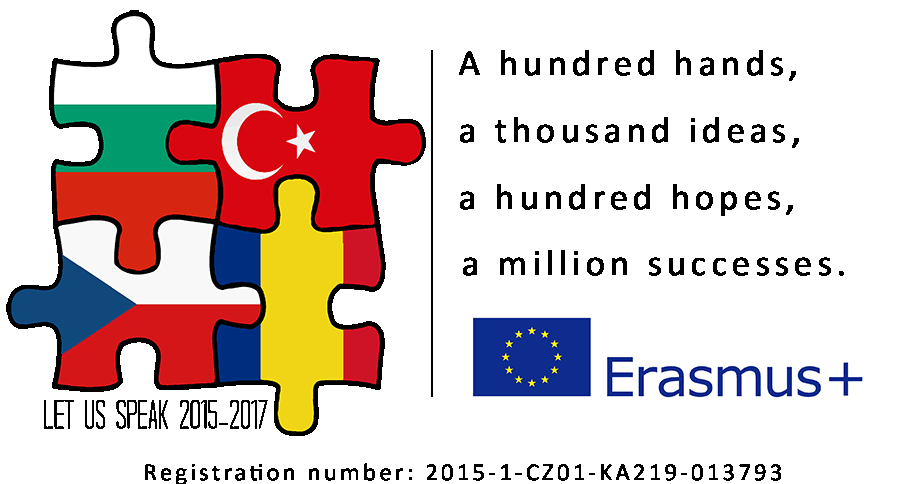 Pes
Kočka
Žádné
Křeček
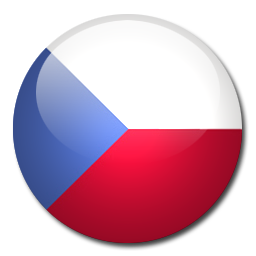 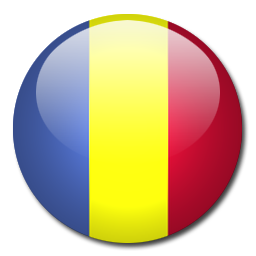 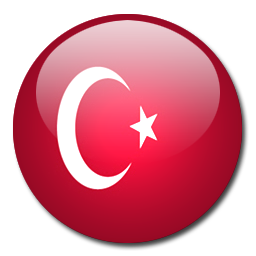 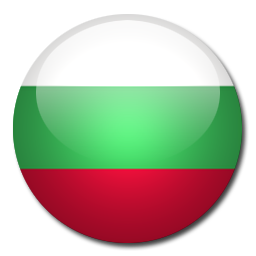 Czech Republic
Romania
Turkey
Bulgaria
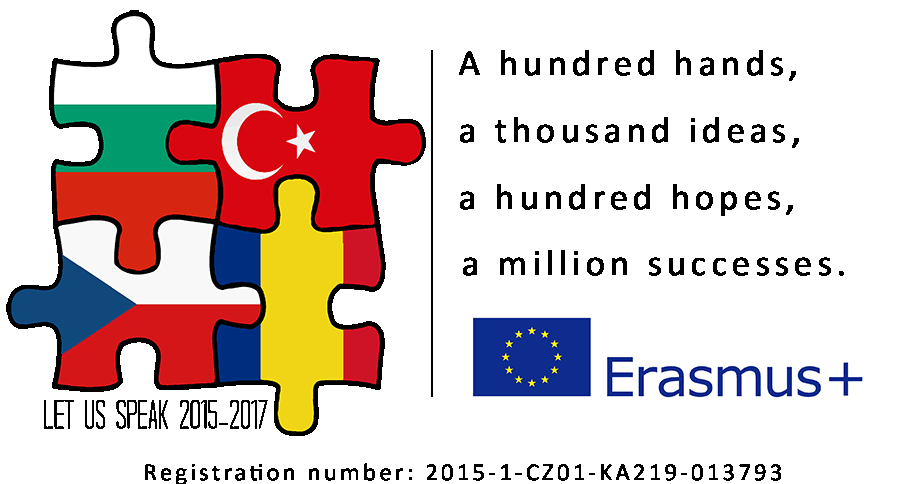 1st public speaking
Let Us Speak
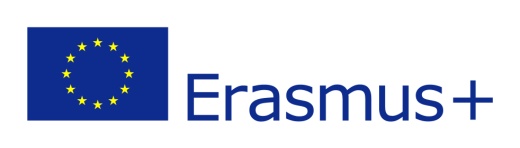 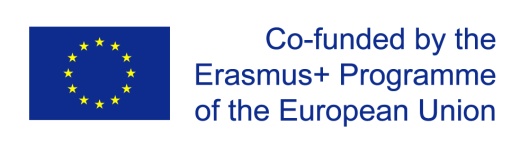